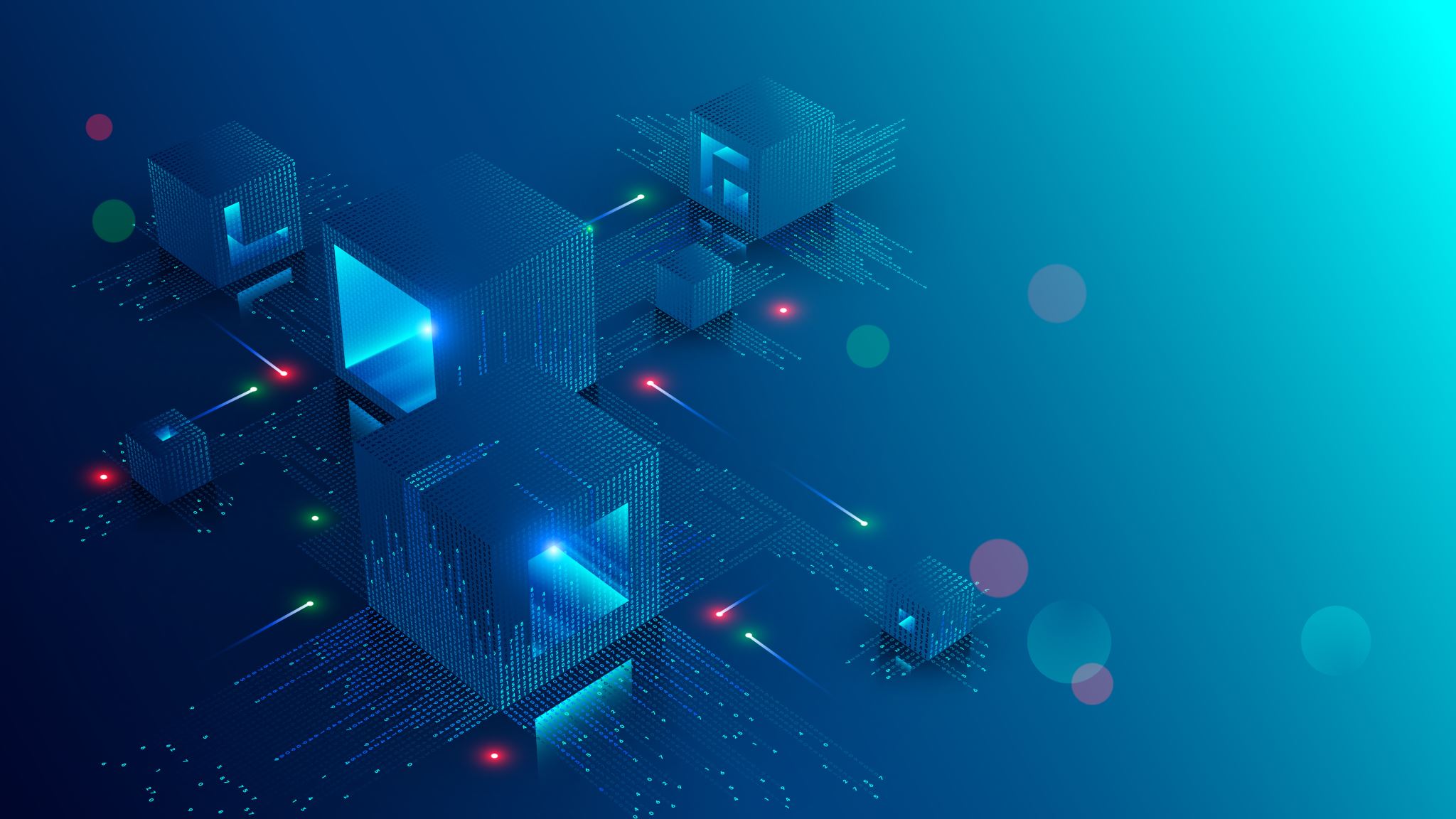 AI Based Surveillance System Architecture
Overview of Components and Workflow
CREATED BY
NEXUS TECHNOLOGIES
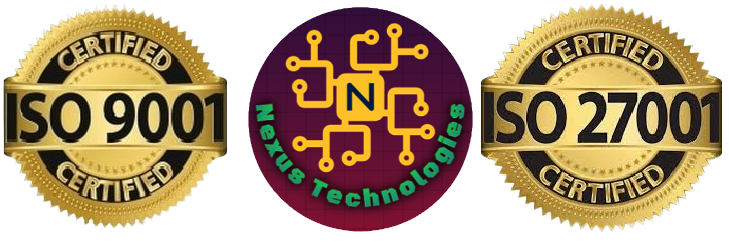 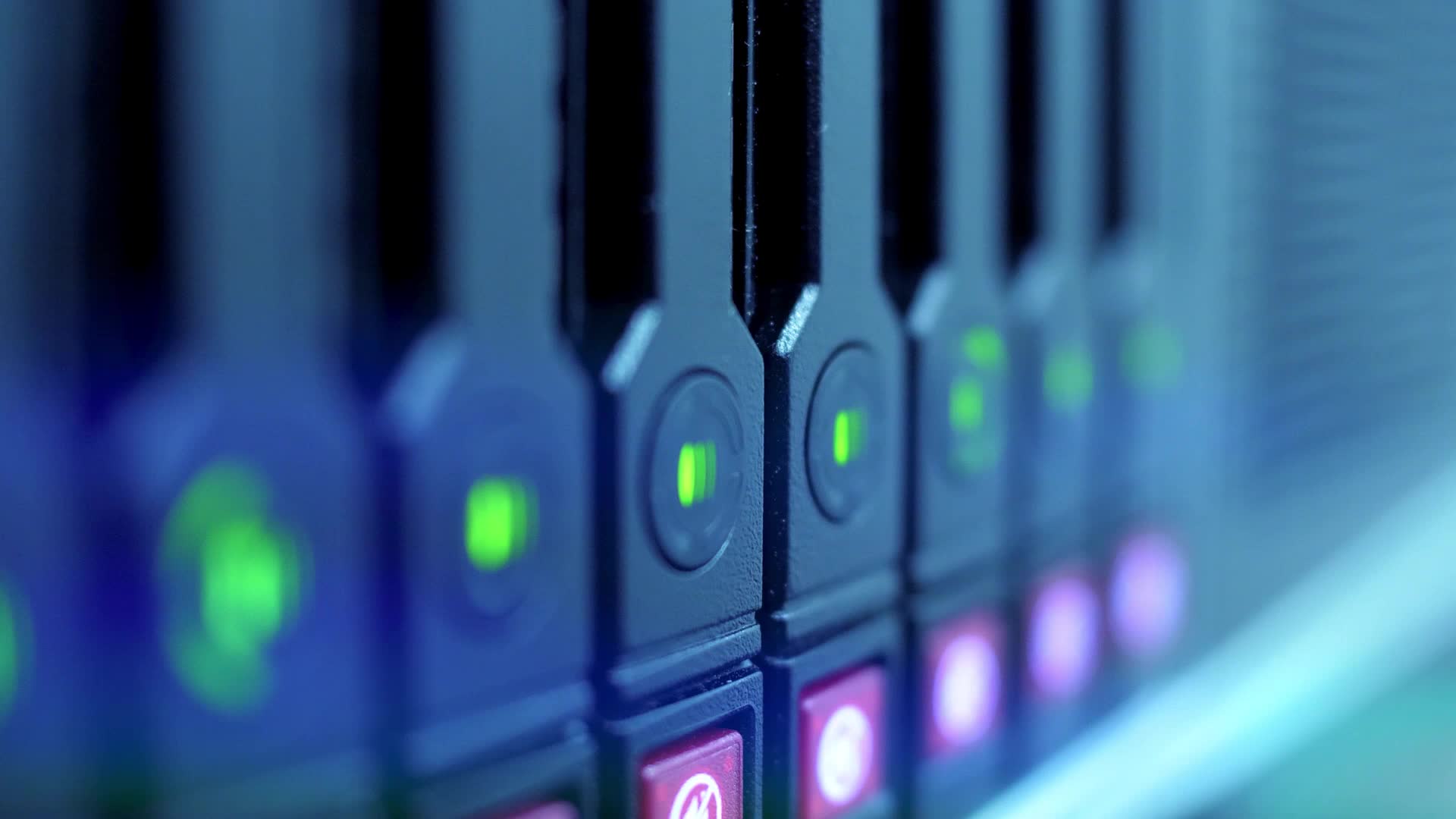 System Overview
This system integrates cameras, a processing server, and dashboards to provide real-time monitoring and analytics. It supports both local and cloud-based operations.
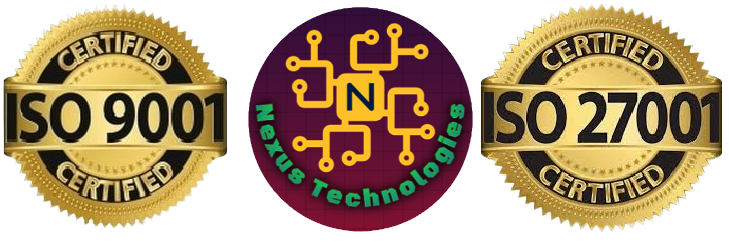 COPYRIGHT © 2024 NEXUS TECHNOLOGIES - ALL RIGHTS RESERVED.
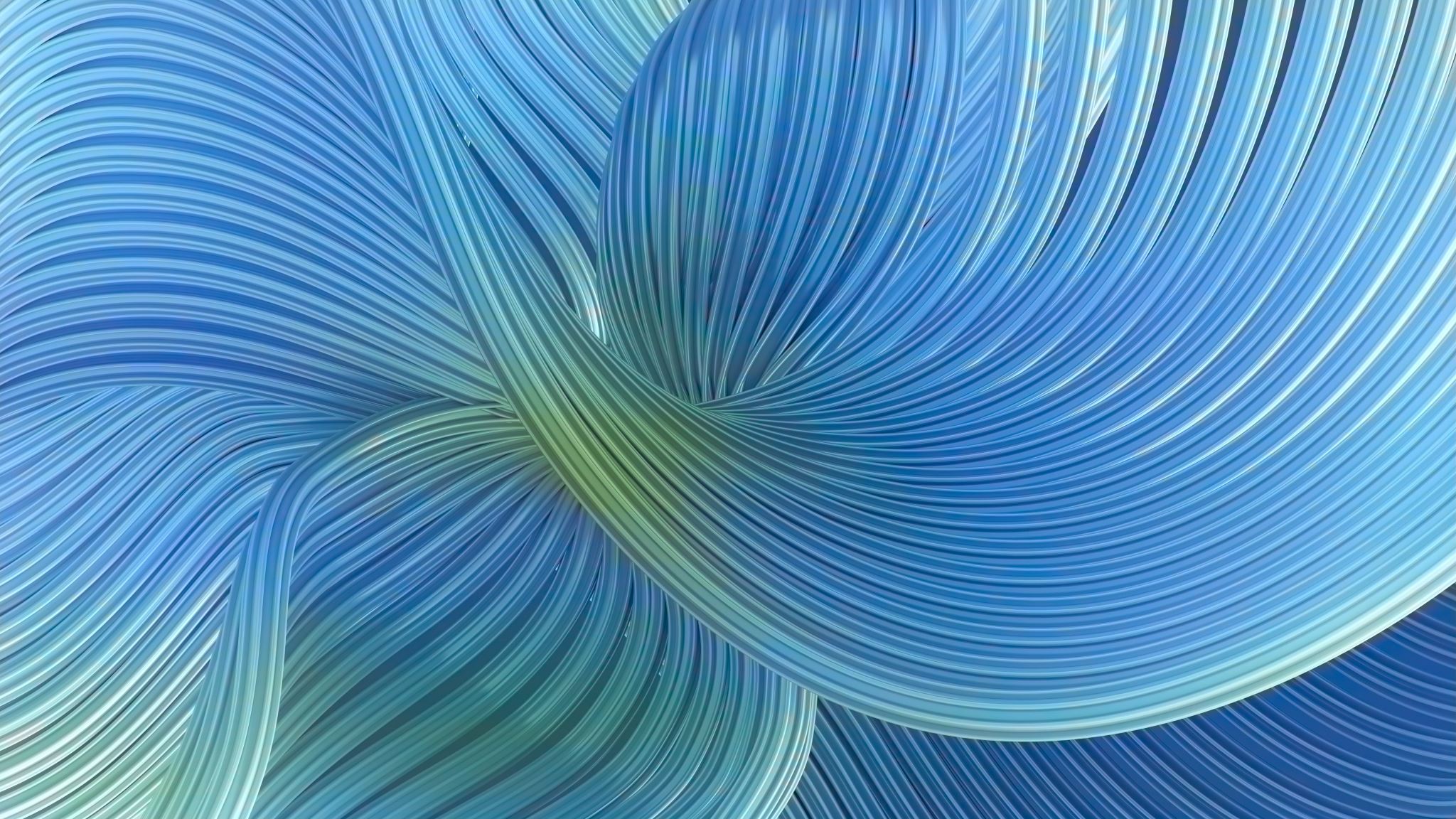 Input Devices
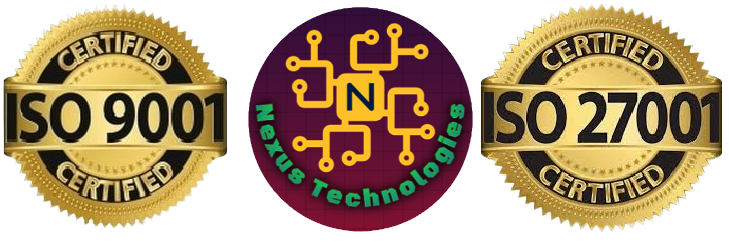 COPYRIGHT © 2024 NEXUS TECHNOLOGIES - ALL RIGHTS RESERVED.
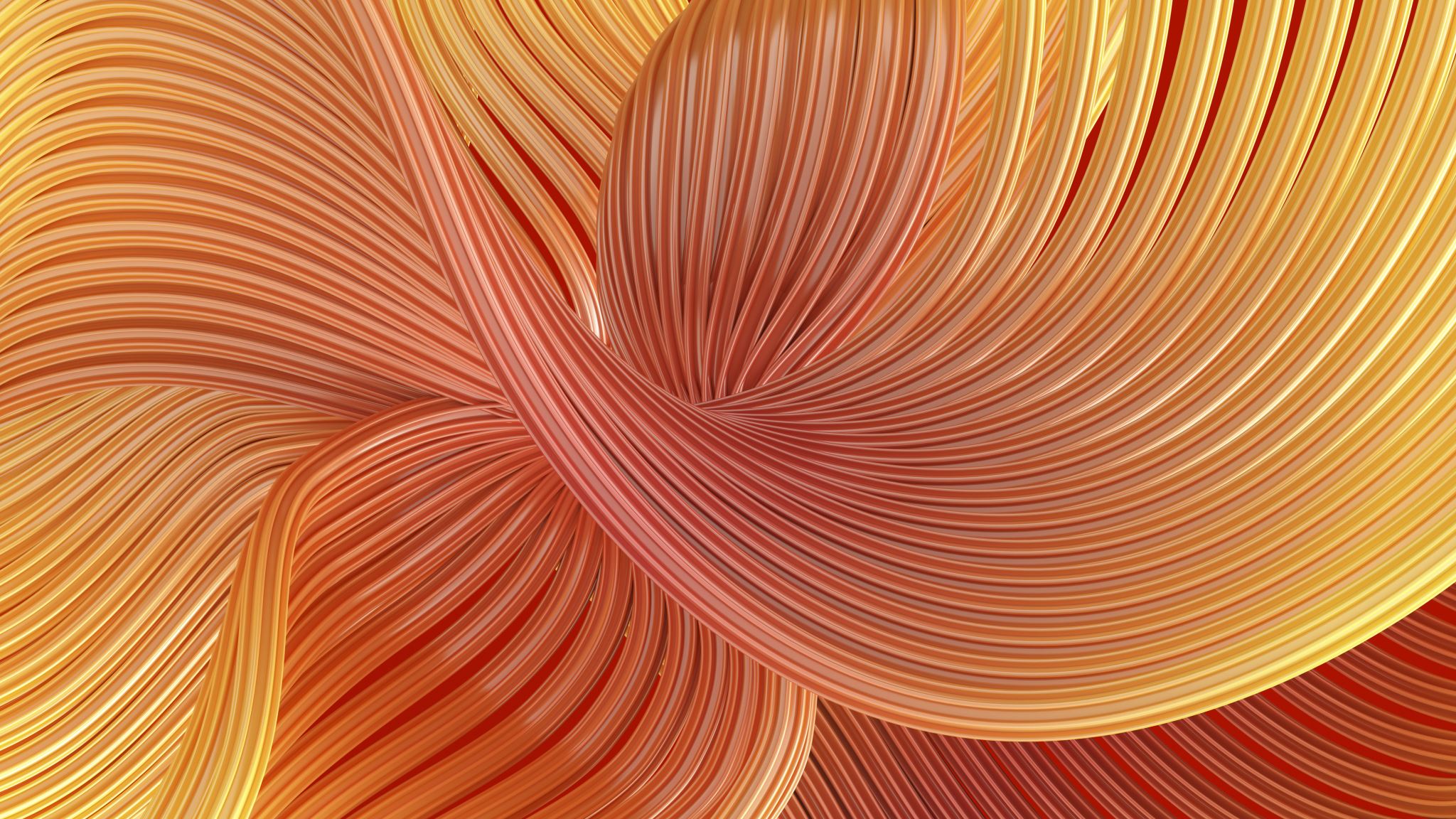 Image Processing and Data Server
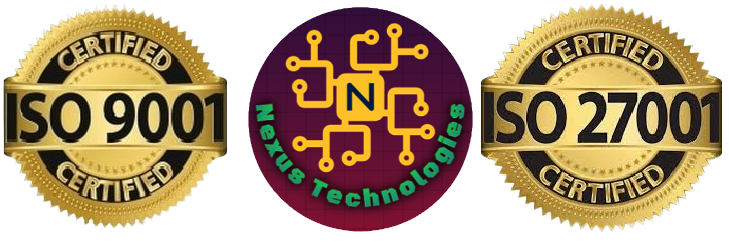 COPYRIGHT © 2024 NEXUS TECHNOLOGIES - ALL RIGHTS RESERVED.
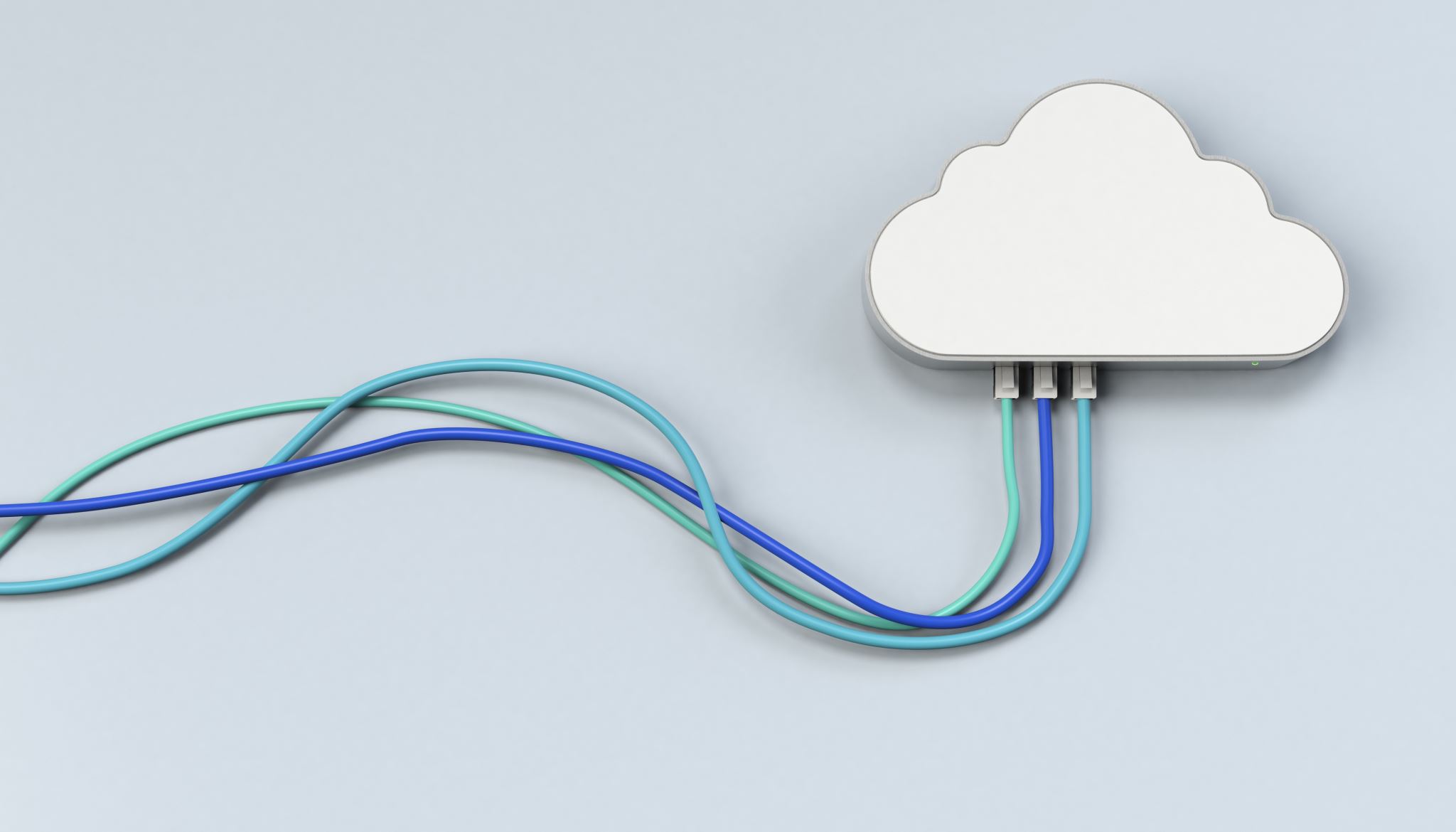 Dashboard Options
Local Dashboard: Hosted within the same network for secure, offline monitoring.
 Cloud Dashboard: Accessible globally via the internet, allowing multi-location monitoring.
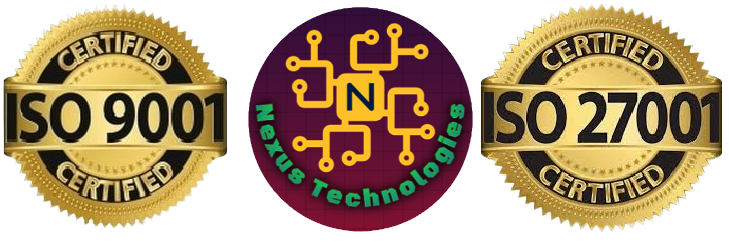 COPYRIGHT © 2024 NEXUS TECHNOLOGIES - ALL RIGHTS RESERVED.
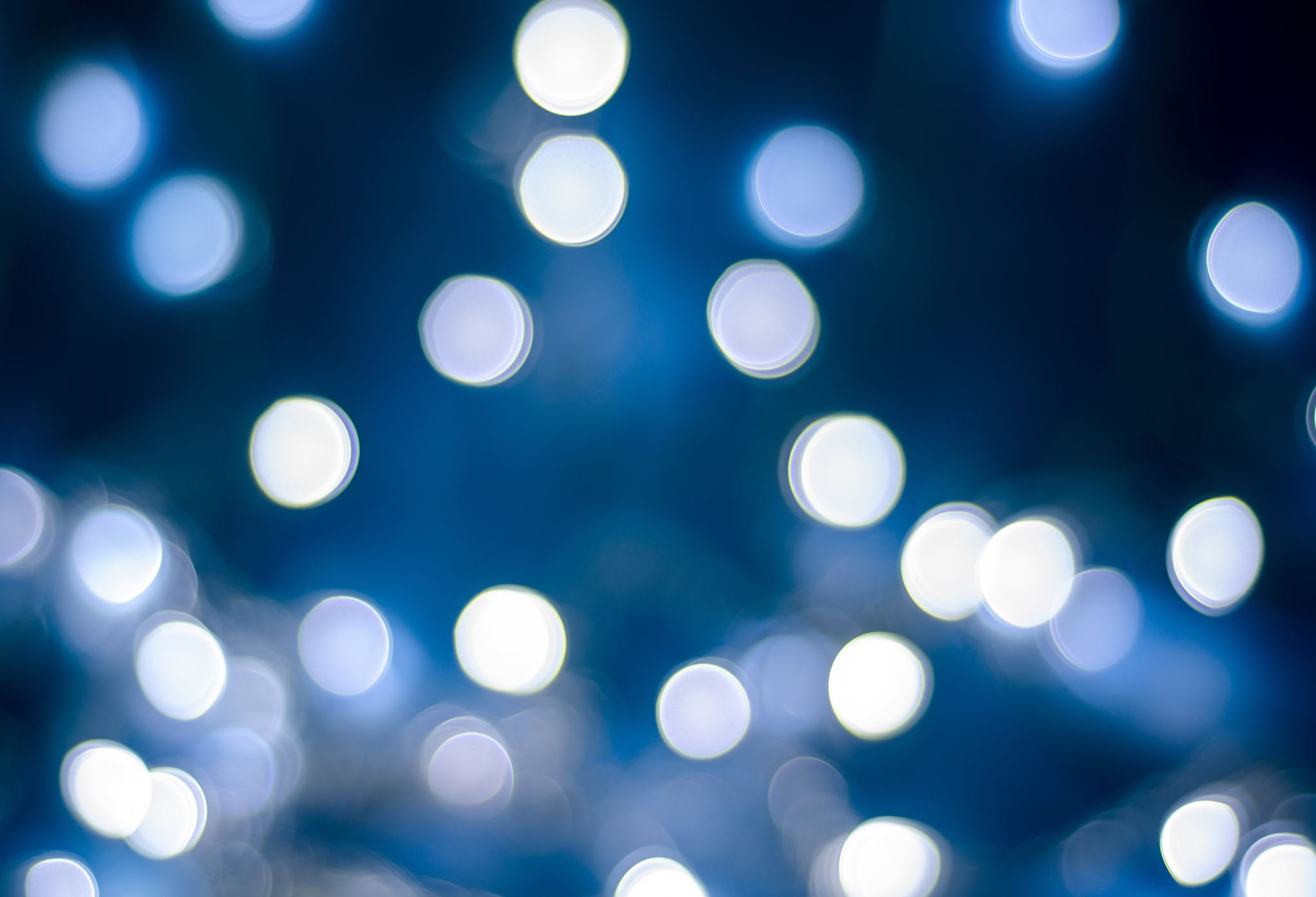 Data Flow
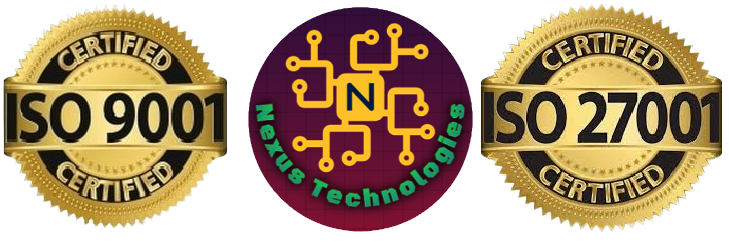 COPYRIGHT © 2024 NEXUS TECHNOLOGIES - ALL RIGHTS RESERVED.
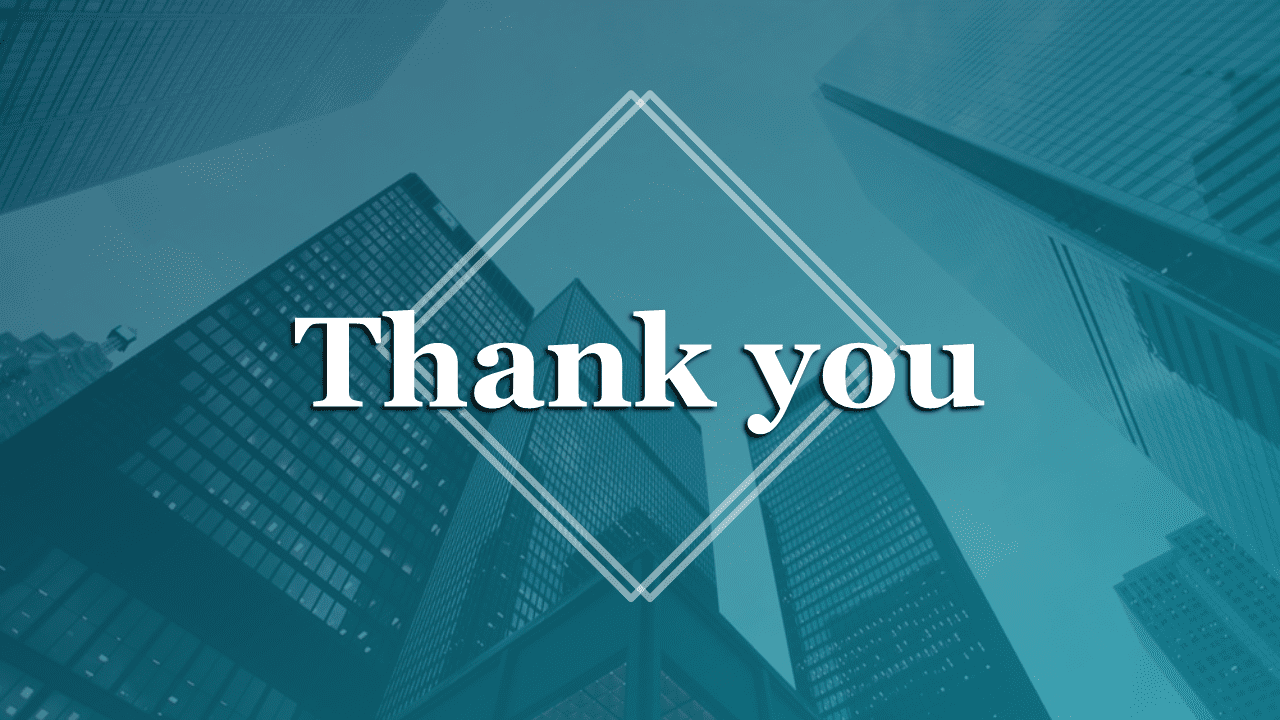 For More DetailsMail us at anupam.d@nexus-technologies.in, WhatsApp / Call us on 9831939190visit at www.nexus-technologies.in
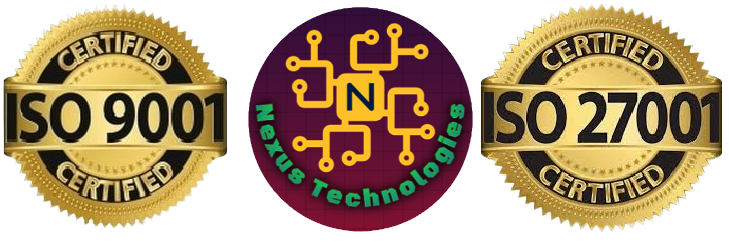 COPYRIGHT © 2024 NEXUS TECHNOLOGIES - ALL RIGHTS RESERVED.